LECTURE 06: DECISION SURFACES
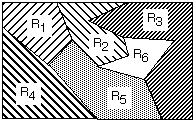 •	Objectives:Principal Components AnalysisThreshold Decoding
Resources:D.H.S: Chapter 2 (Part 3)K.F.: Intro to PRX. Z.: PR CourseA.N. : Gaussian Discriminants
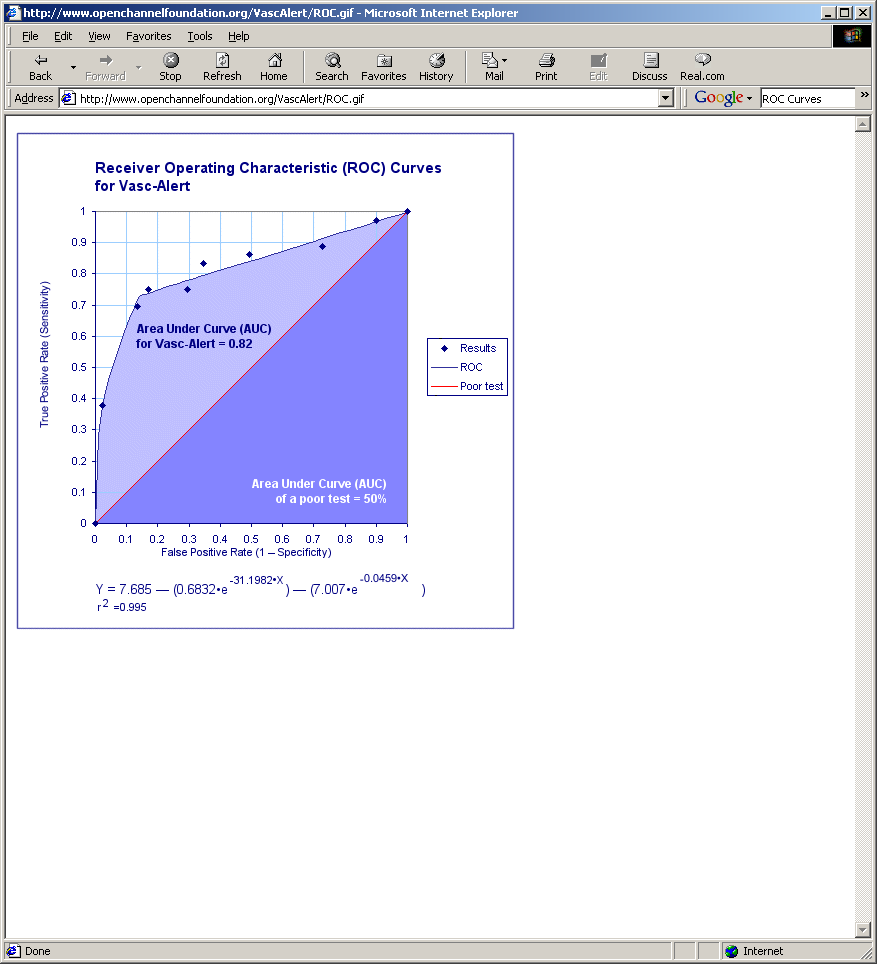 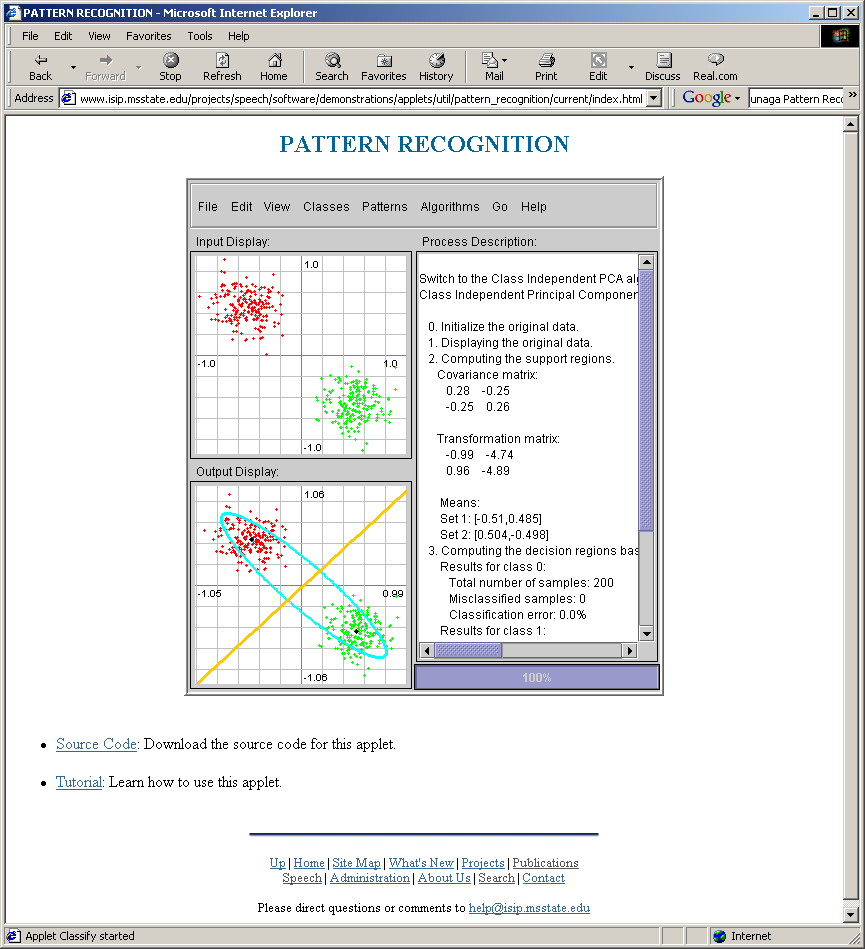 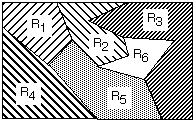 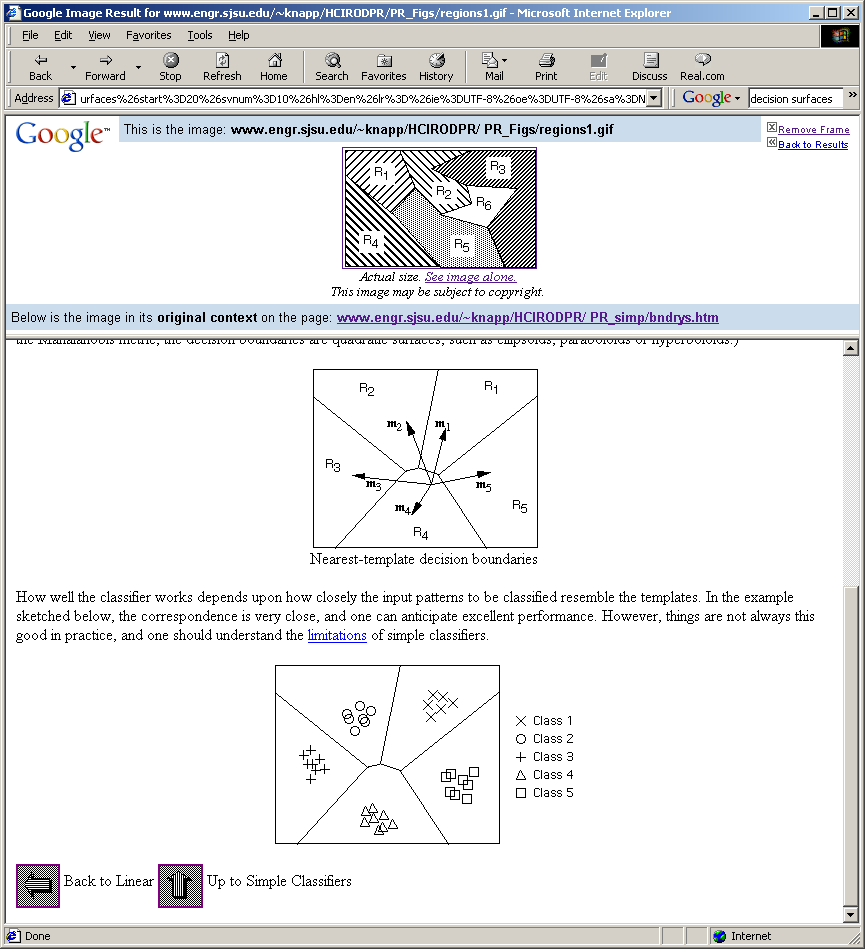 Decision Surfaces
We can visualize our decision rule several ways:
choose ωi if: gi(x) > gj(x) ∨j ≠ i
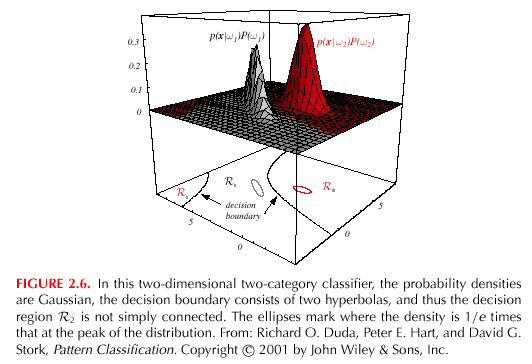 Multivariate Normal Distributions
A multivariate distribution is defined as:
where μ represents the mean (vector) and Σ represents the covariance (matrix).
Note the exponent term is really a dot product or weighted Euclidean distance.
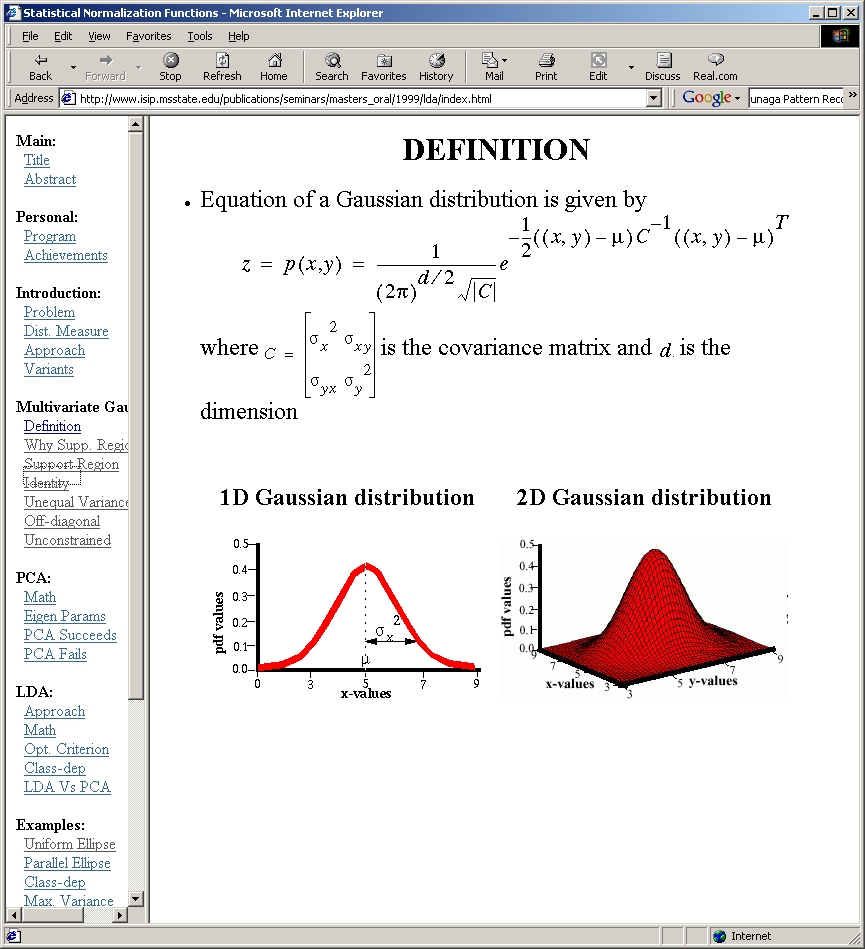 The covariance is always  symmetric and positive semidefinite.
How does the shape vary as a function of the covariance?
Log Probabilities
Some monotonically increasing functions can simplify calculations considerably:
What are some of the reasons (3) is particularly useful?
Computational complexity (e.g., Gaussian)
Numerical accuracy (e.g., probabilities tend to zero)
Decomposition (e.g., likelihood and prior are separated and can be weighted differently)
Normalization (e.g., likelihoods are channel dependent).
Coordinate Transformations
Why is it convenient to convert an arbitrary distribution into a spherical one? (Hint: Euclidean distance)
Consider the transformation: Aw= Φ Λ-1/2
	where Φ is the matrix whose columns are the orthonormal eigenvectors of Σ and Λ is a diagonal matrix of eigenvalues (Σ= Φ Λ Φt). Note that Φ is unitary.
What is the covariance of y=Awx?
	E[yyt]	= (Awx)(Awx)t =(Φ Λ-1/2x) (Φ Λ-1/2x)t
		= Φ Λ-1/2x xt  Λ-1/2 Φt = Φ Λ-1/2 Σ Λ-1/2 Φt
		= Φ Λ-1/2 Φ Λ Φt Λ-1/2 Φt
		= (Φ Φt) (Λ-1/2 Λ Λ-1/2 )(ΦΦt)
		= I
This is known as Principal Component Analysis (PCA). Examining the eigenvectors of the covariance matrix provides information about the relationships between features.
Mahalanobis Distance
The weighted Euclidean distance:
is known as the Mahalanobis distance, and represents a statistically normalized distance calculation that results from our whitening transformation.
Consider an example using our Java Applet.
This distance measure plays an important role in Gaussian mixture modeling of data, hidden Markov models, etc.
Discriminant Functions
Recall our discriminant function for minimum error rate classification:
For a multivariate normal distribution:
Consider the case: Σi = σ2I 
	(statistical independence, equal variance, class-independent variance)
Gaussian Classifiers
The discriminant function can be reduced to:
Since these terms are constant w.r.t. the maximization:
We can expand this:
The term xtx is a constant w.r.t. i, and μitμi is a constant that can be precomputed.
Linear Machines
We can use an equivalent linear discriminant function:
wi0 is called the threshold or bias for the ith category.
A classifier that uses linear discriminant functions is called a linear machine.
The decision surfaces defined by the equation:
Threshold Decoding
This has a simple geometric interpretation:
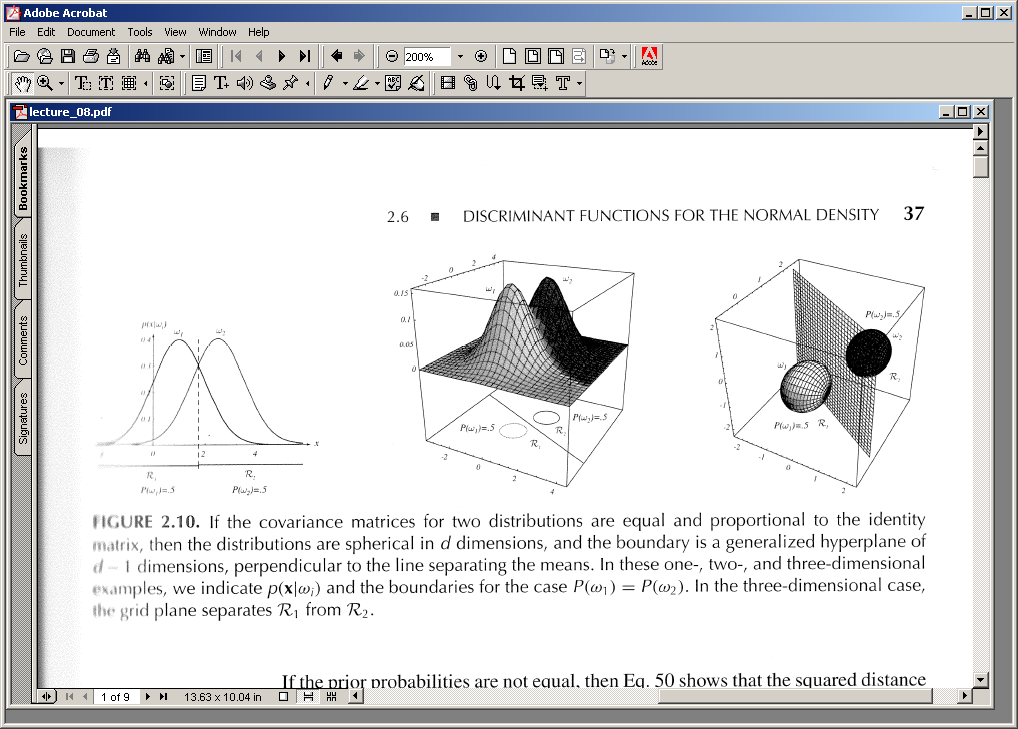 The decision region when the priors are equal and the support regions are spherical is simply halfway between the means (Euclidean distance).
General Case for Gaussian Classifiers
Identity Covariance
Case: Σi = σ2I
This can be rewritten as:
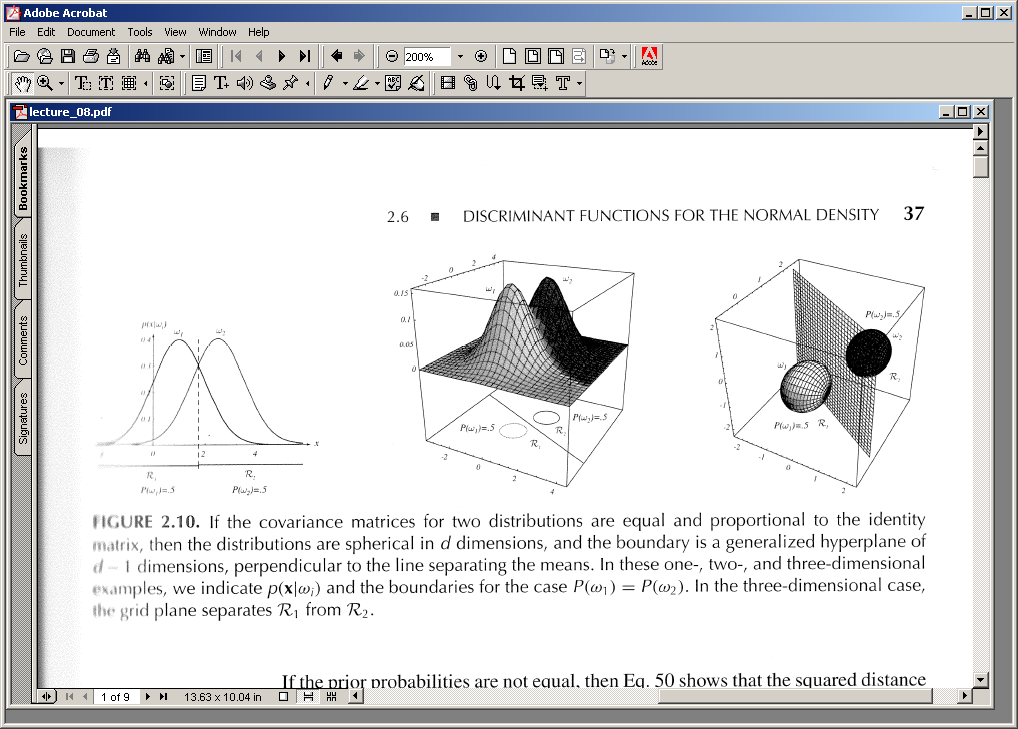 Equal Covariances
Case: Σi = Σ
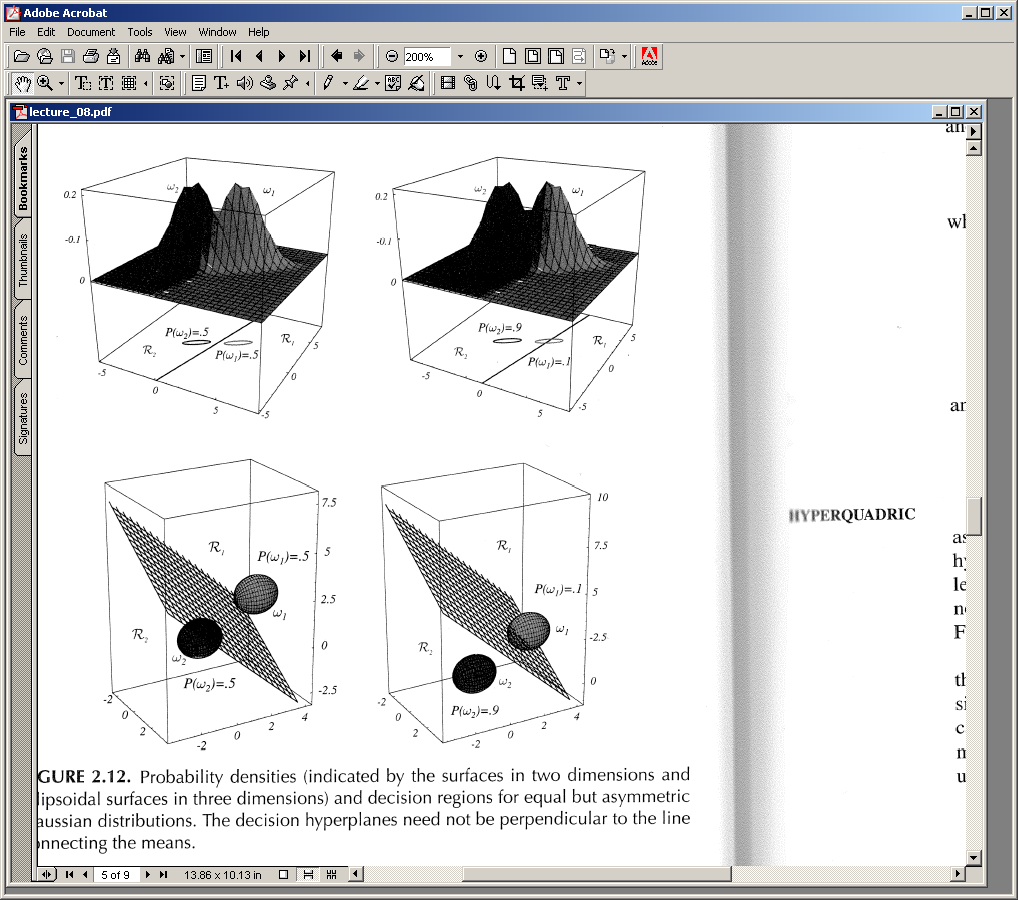 Arbitrary Covariances
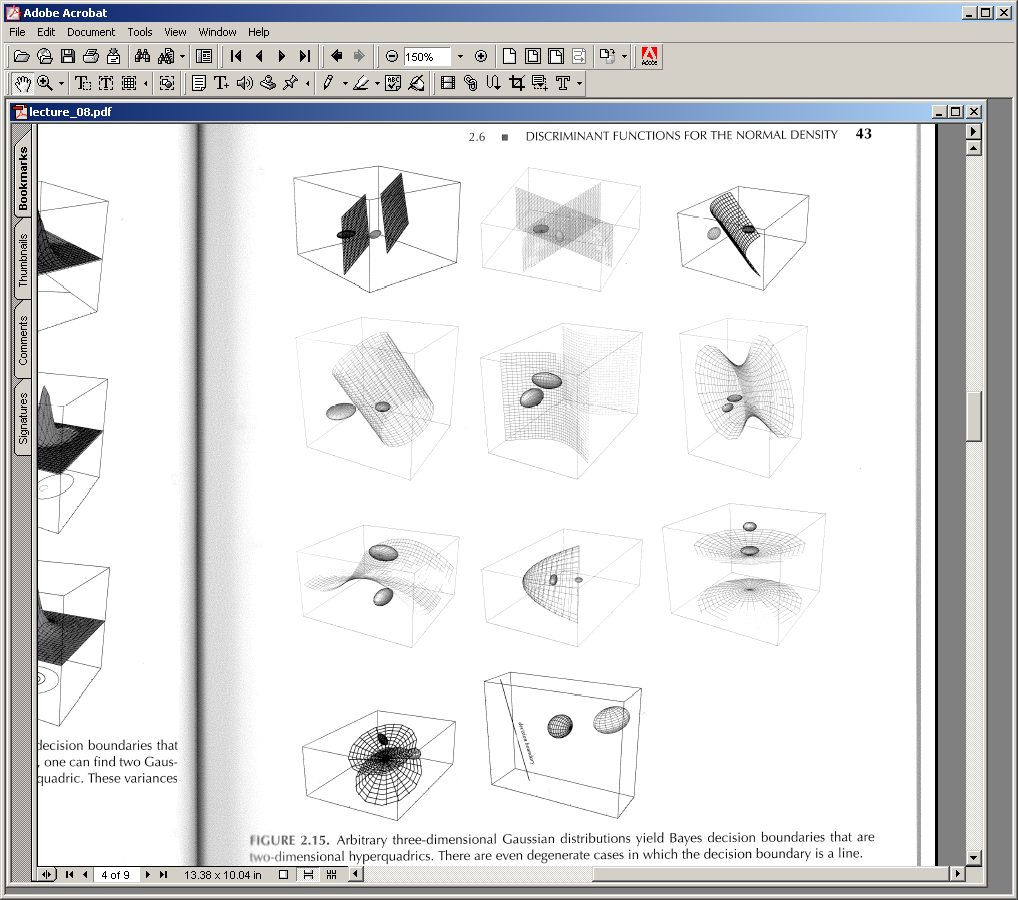 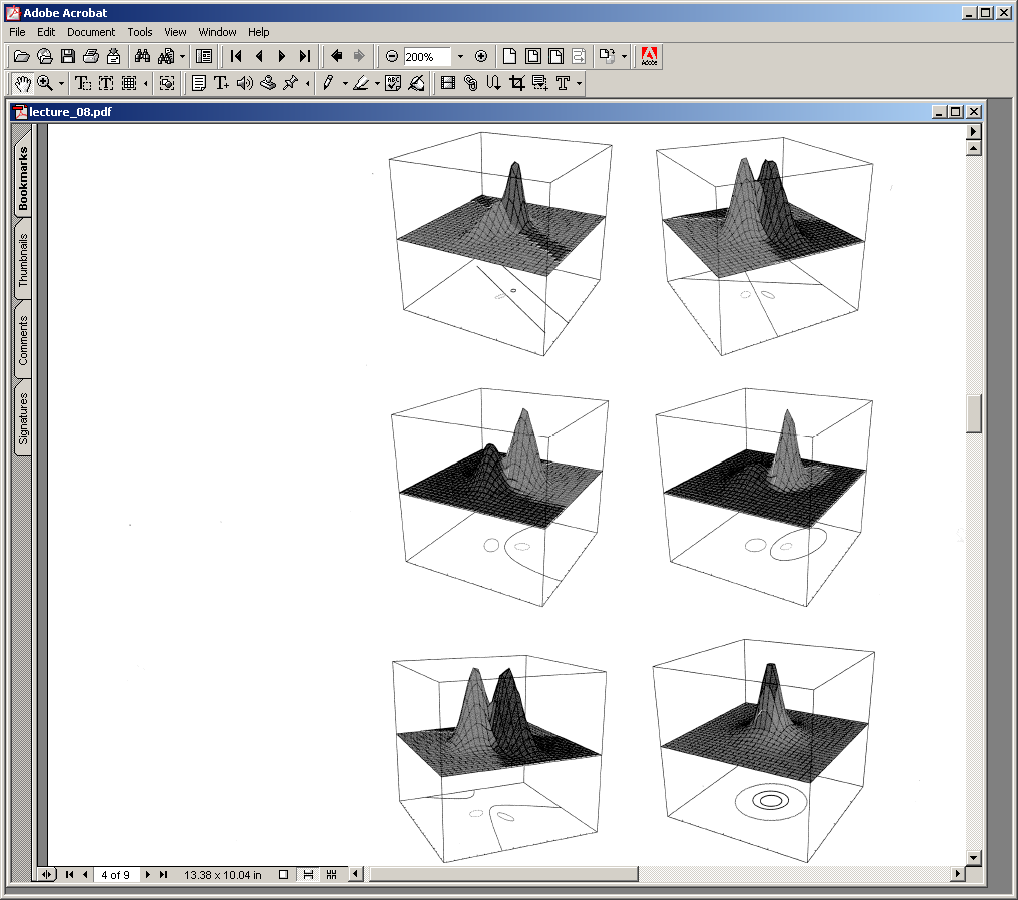 Typical Examples of 2D Classifiers
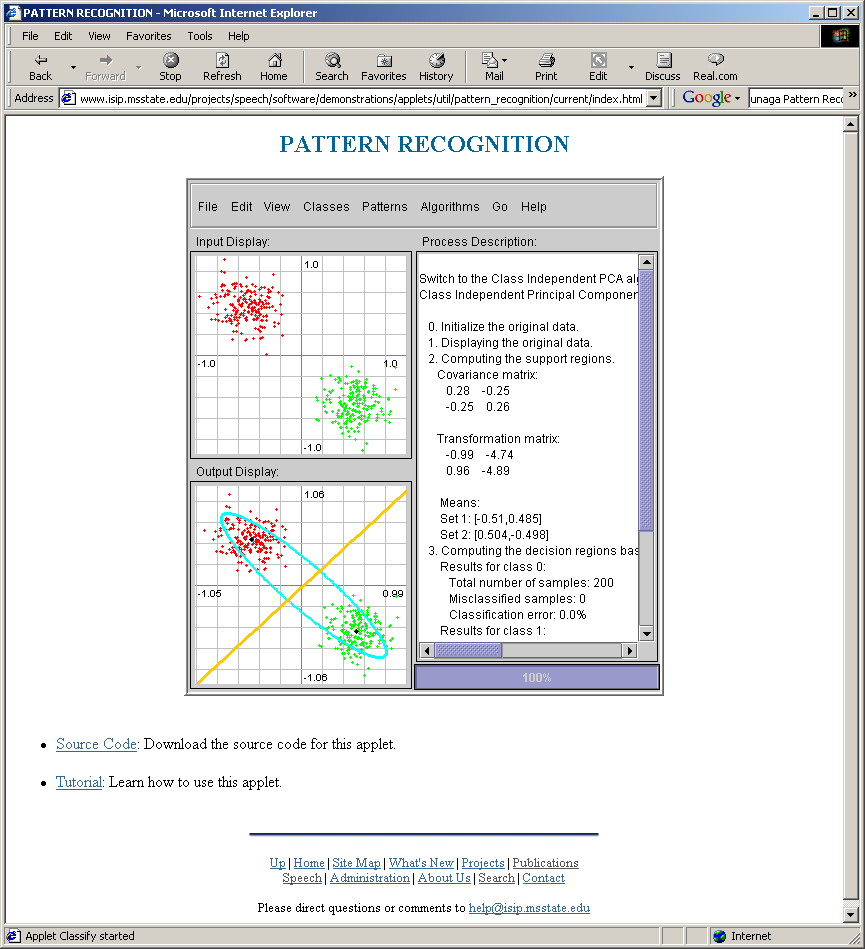 Summary
Threshold Decoding: Data modeled as a multivariate Gaussian distribution can be classified using a simple threshold decoding scheme.
Bayesian classifiers for Gaussian distributions: how does the decision surface change as a function of the mean and covariance?